Архивный отдел администрации муниципального района «Печора»
Архивный отдел администрации МР «Печора»
Архивный отдел администрации муниципального района «Печора» образован в соответствии с решением Совета муниципального района «Печора» от 26.03.2013 г. № 5-15/231 «Об утверждении структуры администрации муниципального района «Печора». 
      Архивный отдел администрации муниципального района «Печора» является структурным подразделением администрации муниципального района «Печора» (без права юридического лица).
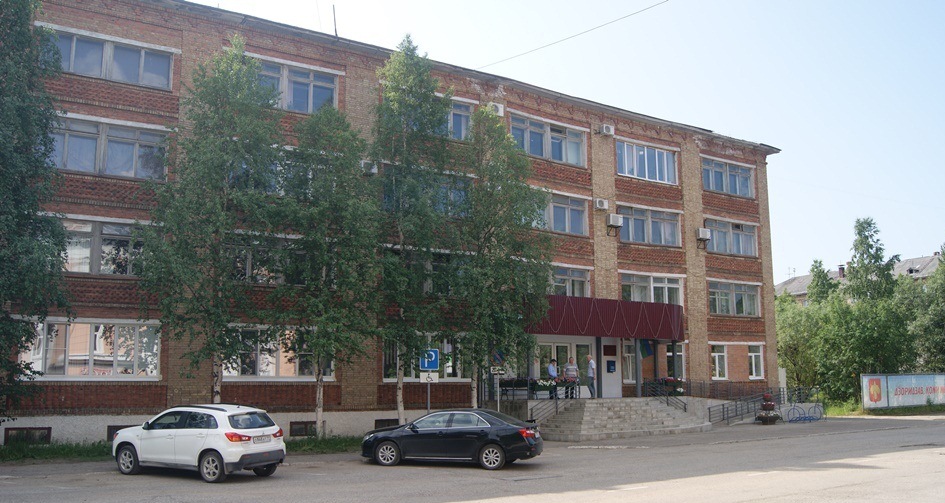 Администрация муниципального района «Печора
Архивный отдел администрации муниципального района «Печора» (архивохранилища и приемная)  располагается в двух зданиях: 
                                                                             














     В здании на 3-ем этаже по адресу г. Печора, ул. Н. Островского, д.71 находится  приемная архивного отдела и 
5 архивохранилищ документов  ликвидированных  организаций
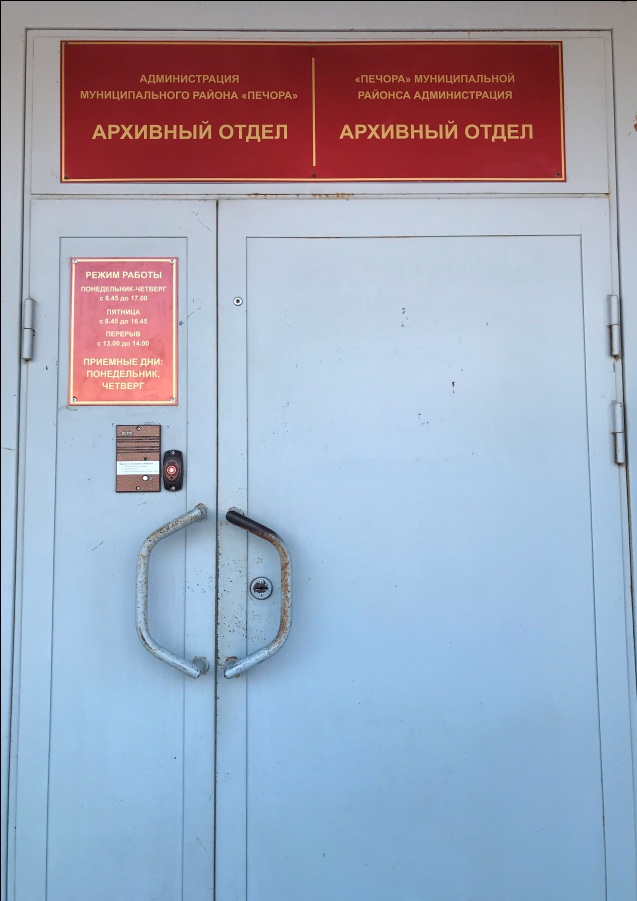 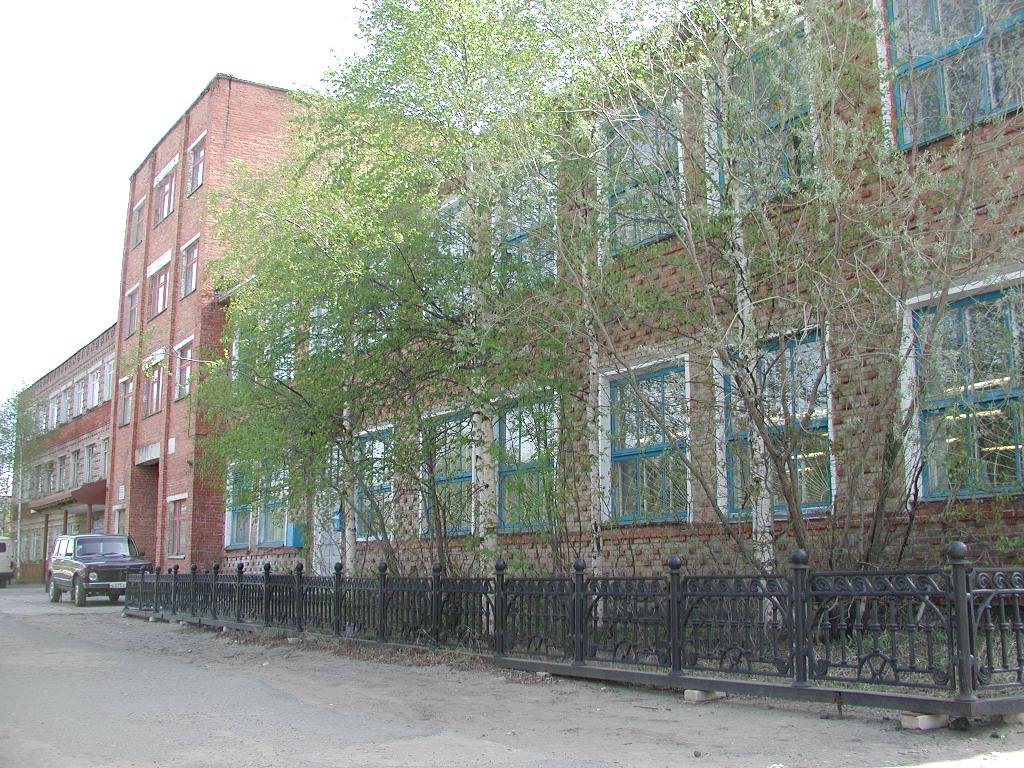 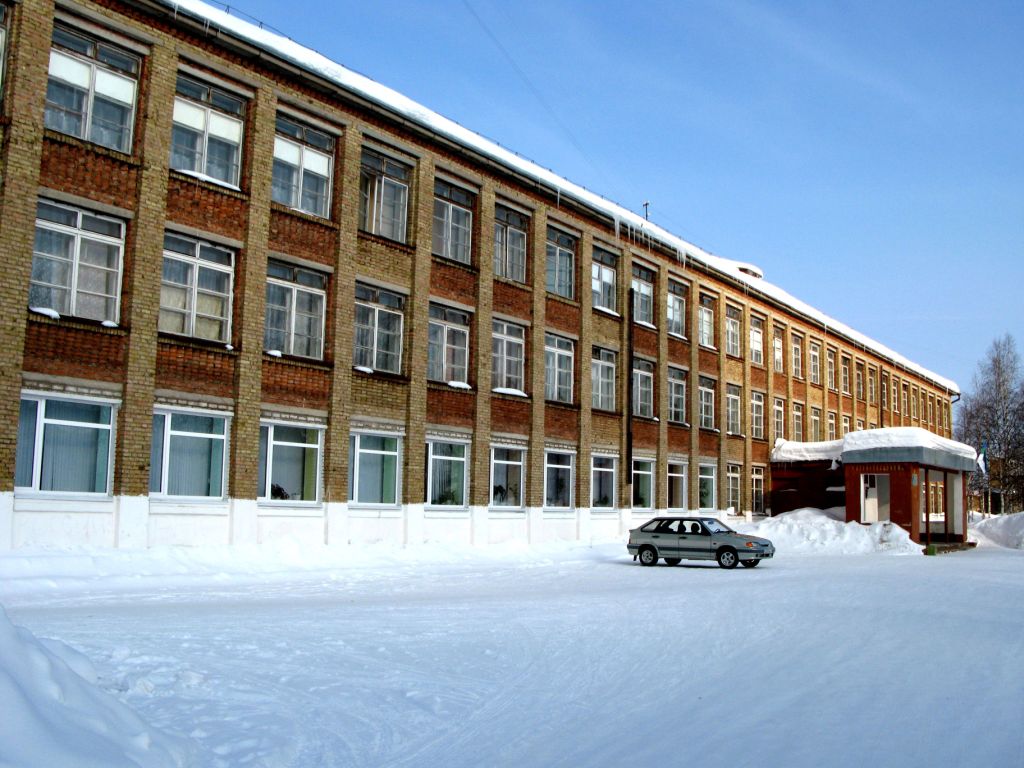 В здании на 3-ем этаже по адресу: г. Печора, Печорский проспект, д. 65 находятся  2  архивохранилища: документов постоянного хранения  организаций-источников комплектования архивного отдела и документов ликвидированных организаций
Коллектив архивного отдела
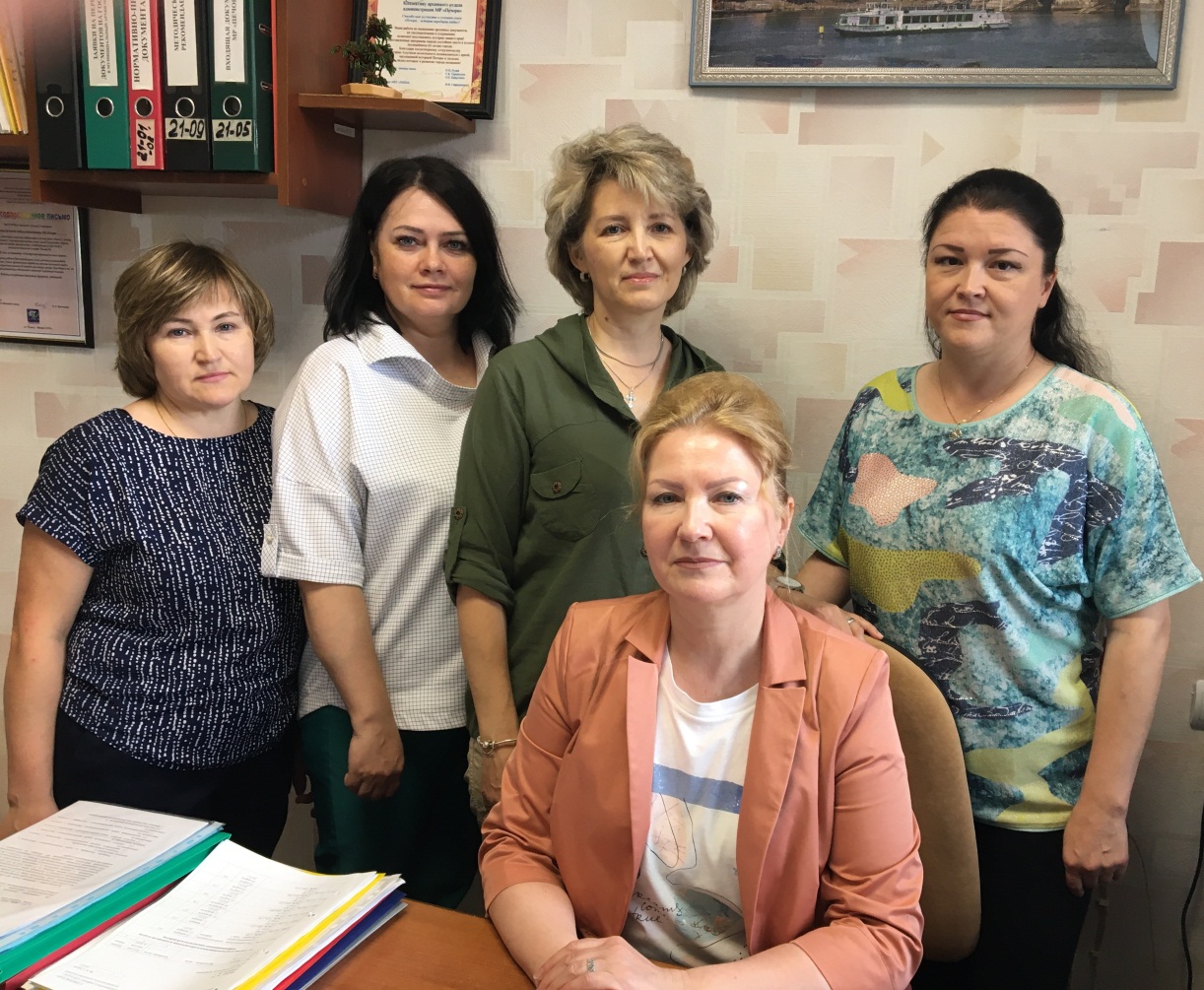 Слева направо: 
Летовальцева Л.Ф., архивариус; Гусенцова С.А., эксперт;
Шулаева И.А., ведущий эксперт; 
Тренинская С.А., начальник; Рочева А.В., архивариус;
Начальник  архивного отдела
Общее руководство, прием граждан








Тренинская
Светлана Анатольевна
Ведущий эксперт архивного отдела
Комплектование, учет и использование документов 
ликвидированных учреждений, предприятий; прием граждан; обеспечение сохранности документов; исполнение социально-правовых запросов




Шулаева Ирина Алексеевна
Эксперт архивного отдела
Комплектование, государственный учет  и использование документов постоянного хранения; 
работа с ведомственными архивами организаций-источников комплектования архивного отдела; работа с исследователями архивных документов; обеспечение сохранности документов;
исполнение тематических запросов

Гусенцова Светлана 
Александровна
Архивариусы архивного отдела
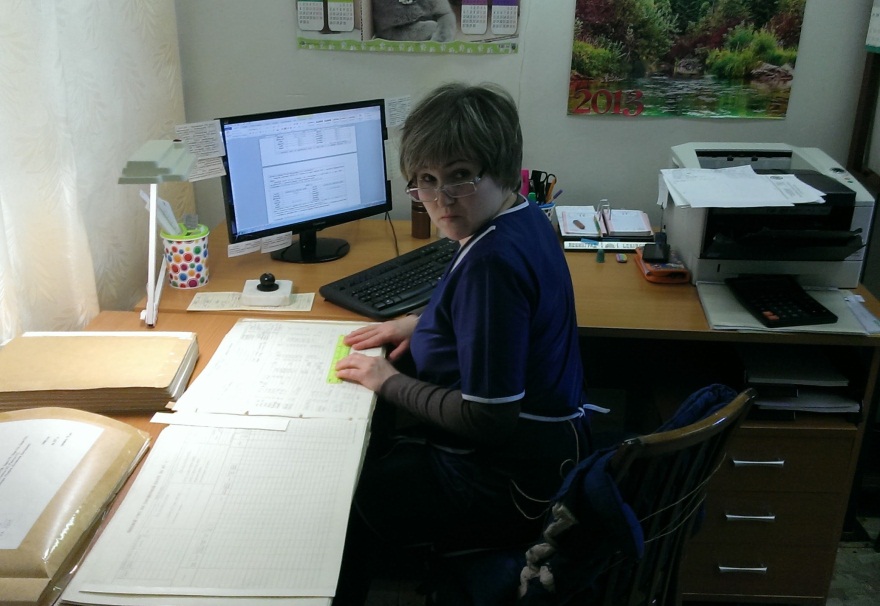 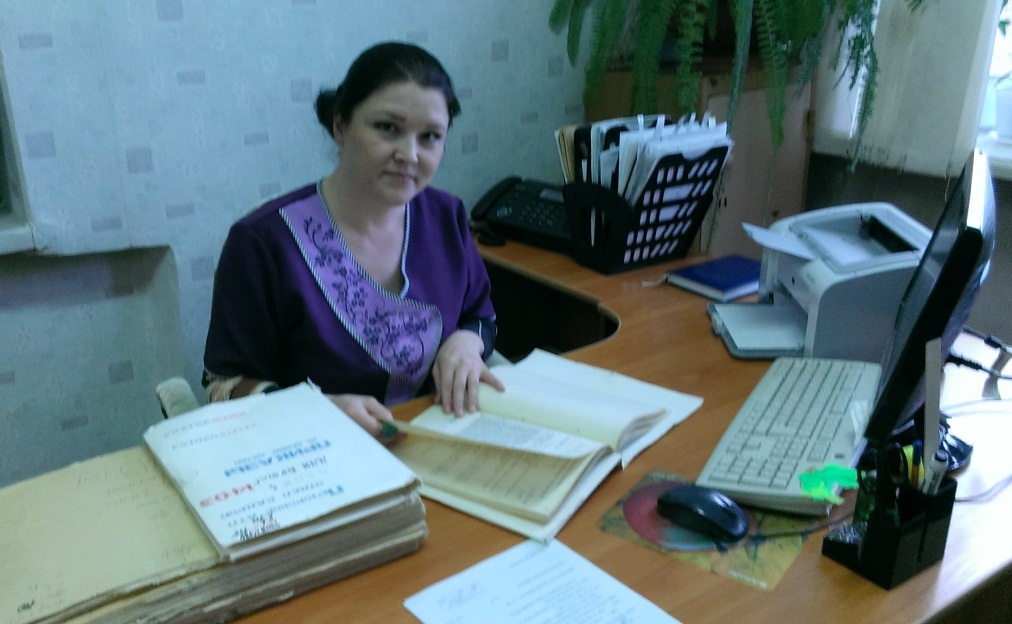 Летовальцева Лариса Федоровна            Рочева Анастасия Валерьевна

Исполнение социально-правовых запросов физических 
и юридических лиц; обеспечение сохранности документов
Задачи архивного отдела
Обеспечение сохранности и государственный учет документов архивного отдела, подлежащих постоянному и долговременному хранению. 
Комплектование Архивного фонда Российской Федерации документами организаций-источников комплектования; документами ликвидированных муниципальных учреждений, организаций других форм собственности, не имеющих правопреемника и действовавших на территории МР «Печора.
Организация использования архивных документов  в целях информационного обеспечения органов местного самоуправления МР «Печора», удовлетворения прав граждан и юридических лиц на архивную информацию.
Организационно-методическое руководство и оказание практической помощи архивам организаций-источников комплектования.
Содействие организациям других форм собственности в сохранении, комплектовании и использовании их архивов.
Обеспечение сохранности документов
Архивный отдел размещен в приспособленных помещениях, имеются отдельные рабочие кабинеты для работников отдела; помещение для учетных документов, архивохранилища имеет естественную вентиляцию. Освещение искусственное и естественное. 
       Обеспечение сохранности документов архивного отдела  – это целый комплекс мероприятий, поддерживающих документы в нормальном физическом состоянии и соблюдение нормативных условий хранения:
   - в хранилищах контролируется температурно-влажностный режим, показания приборов (гигрометры психометрические ВИТ-2) фиксируются в журнале еженедельно
   - поддерживается световой  режим размещением документов в коробах, папках, на окнах установлены светонепроницаемые жалюзи
   - санитарно-гигиенический режим обеспечивается ежедневной влажной уборкой,    
   -  проводится обеспылевание документов пылесосом,
   - в 100% помещений архивного отдела установлена охранная  и пожарная сигнализация с выводом на пульт вневедомственной охраны
   -  все помещения оснащены первичными средствами пожаротушения
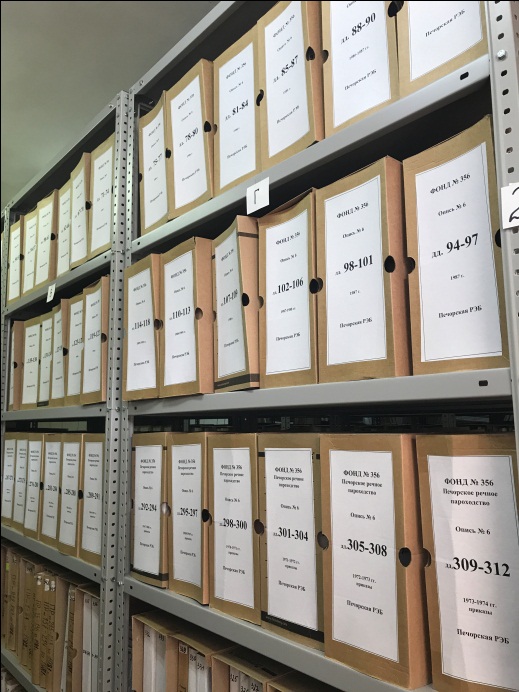 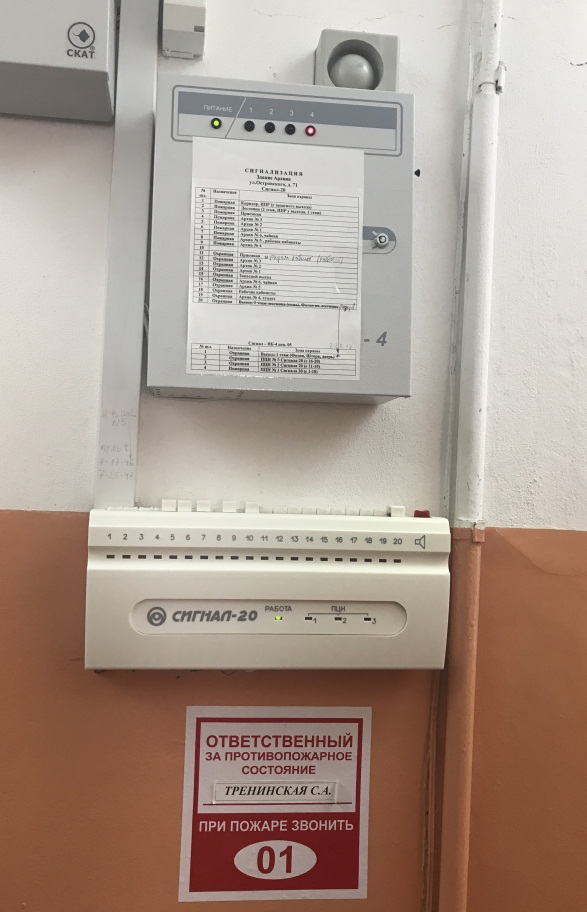 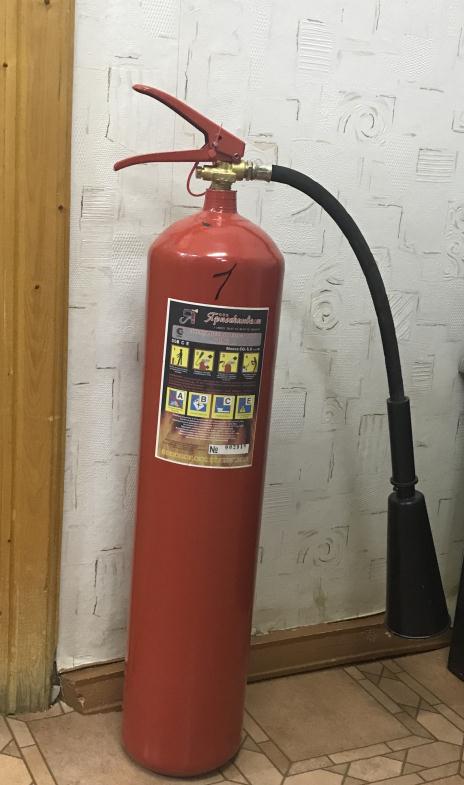 Документы размещены 
в коробах
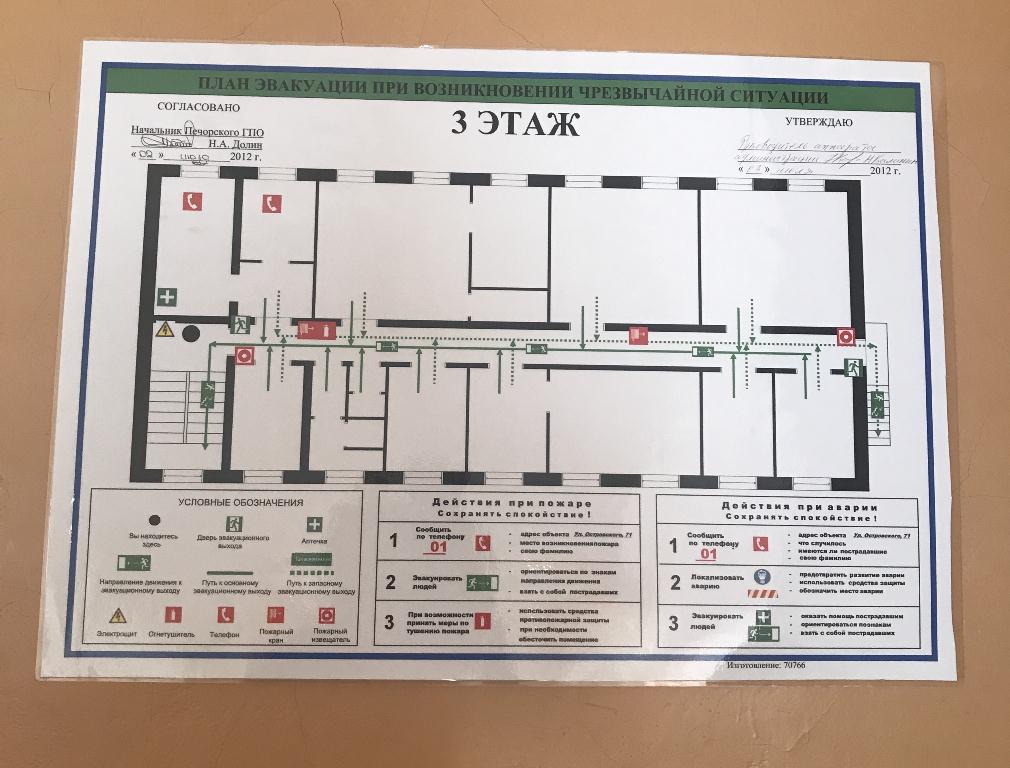 Прибор приемно-контрольный  охранно- пожарный ППКОП «Сигнал-20»
Огнетушитель переносной углекислотный ОУ-5-ВСЕ
План эвакуации
В целях обеспечения сохранности документов проводятся такие виды работ по улучшению их физического состояния, как расшивка и подшивка документов, замена ветхих обложек дел, картонирование и перекартонирование дел, оформление и наклейка ярлыков. Все документы постоянного хранения закартонированы, что составляет 50% от общего количества дел.
          Одним из важных видов работ по сохранности документов является проверка их наличия и состояния. В 2021 г. проверены 1949 ед.хр. Утвержден перспективный план проверки всех документов до 2026 г.
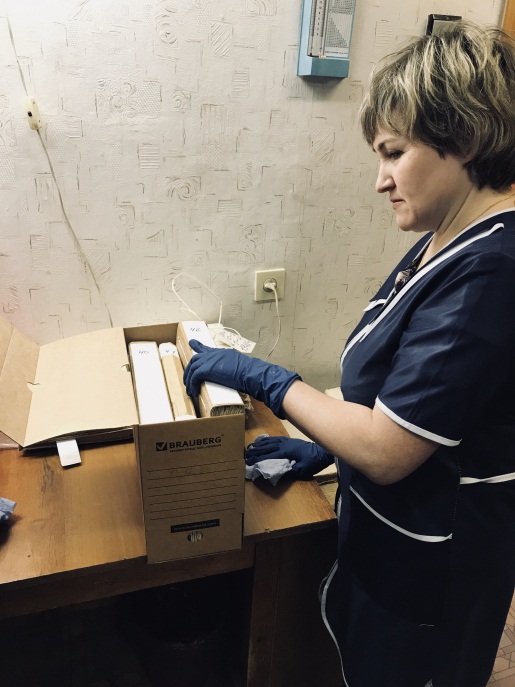 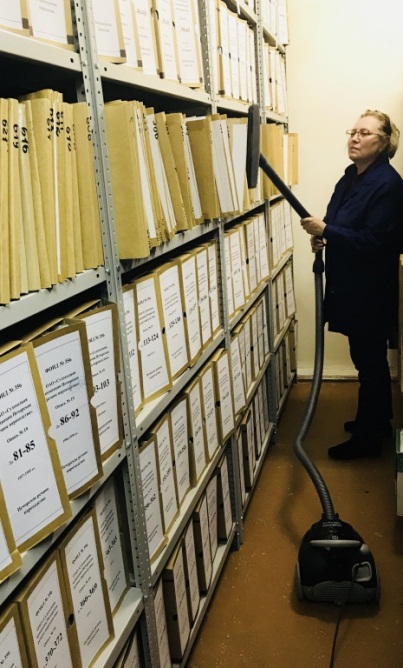 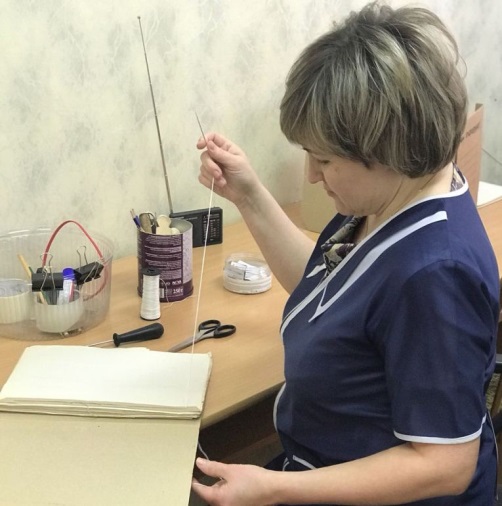 Подшивка документов
Проведение обеспылевания  в архивохранилищах документов по личному составу архивариусами архивного отдела
Комплектование архивного отделадокументами организаций-источников комплектования
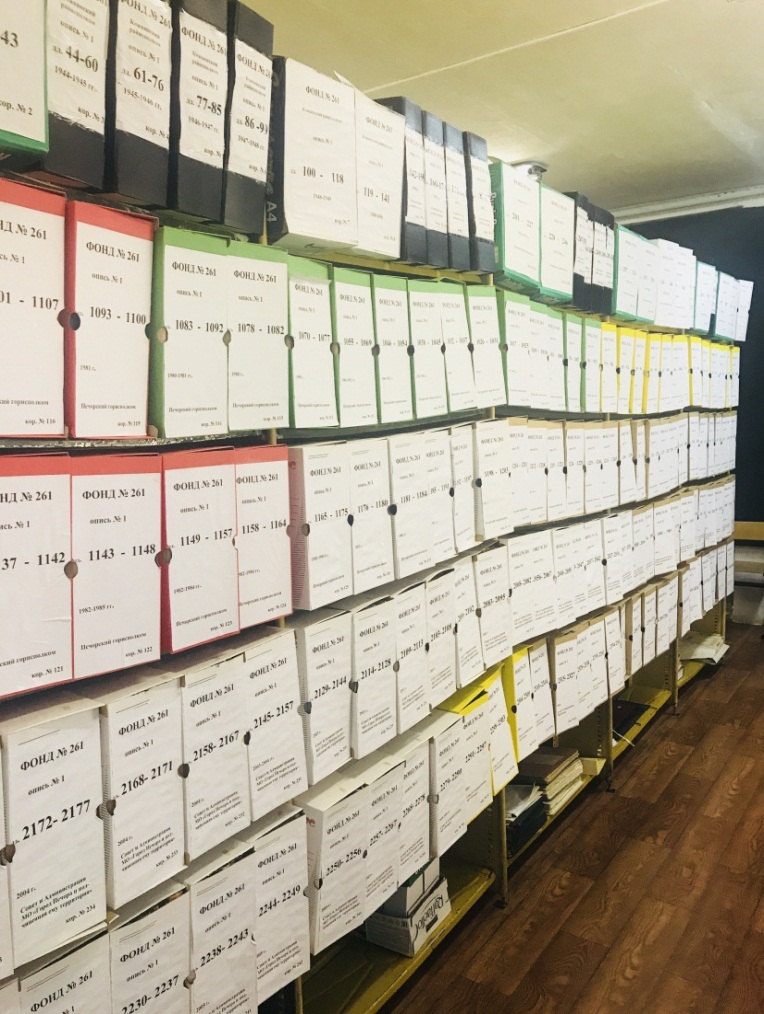 На 01.01.2022 г. в архивном отделе в списке организаций-источников комплектования состоит 16 учреждений из них:
   -  муниципальной формой собственности – 14;
   -  государственной – 2.
      по форме приема документов:
   -  полная – 15 учреждений;
   -  выборочная повидовая -1
Государственный учёт документов
В архивном отделе ведутся  все основные учетные документы, которые размещены в специальных металлических шкафах. Основными из них являются: книга учета поступления документов, список фондов, паспорт архивного отдела, описи дел, реестр описей, дела фондов. Все поступления документов от организаций – источников комплектования отдела, от ликвидированных предприятий фиксируются в книге учета поступления документов в архивный отдел. В списке фондов регистрируются вновь принятые на хранение архивные фонды с порядковым номером.
Вносятся все изменения в поля разделов программного комплекса «Архивный фонд. 5.05 версия» и другие документы учета.
        Проводится работа по улучше-нию состояния описей дел, дел фондов. 
        Все документы, принятые на хранение, поставлены на учет и размещены в архивохранилищах.
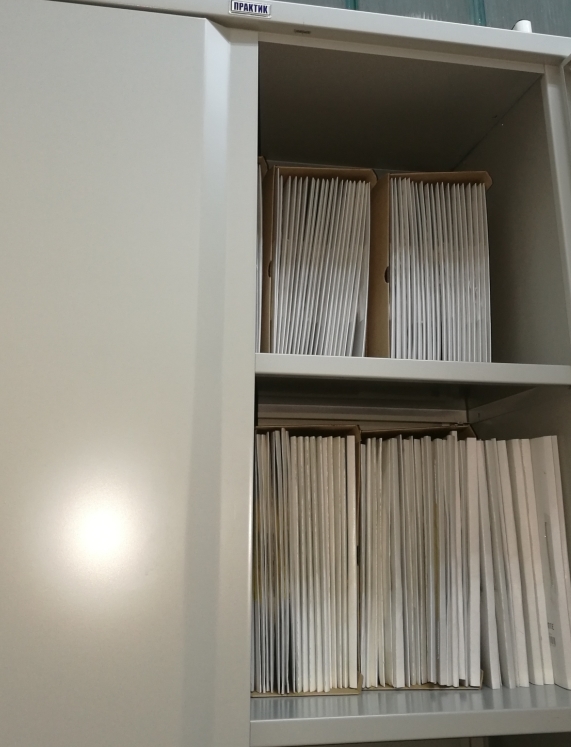 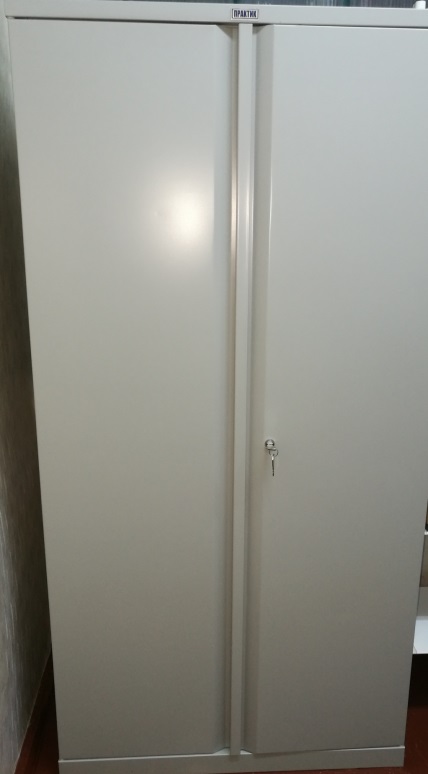 Использование архивных документов
В рамках муниципальной услуги «Выдача архивных справок, копий архивных документов и архивных выписок по архивным документам»:
Исполнение социально-правовых запросов
Исполнение тематических запросов 

Предоставление исследователям документов в отделе
Предоставление документов во временное пользование
Использование документов на выставках,  при подготовке печатных изданий
Прием граждан
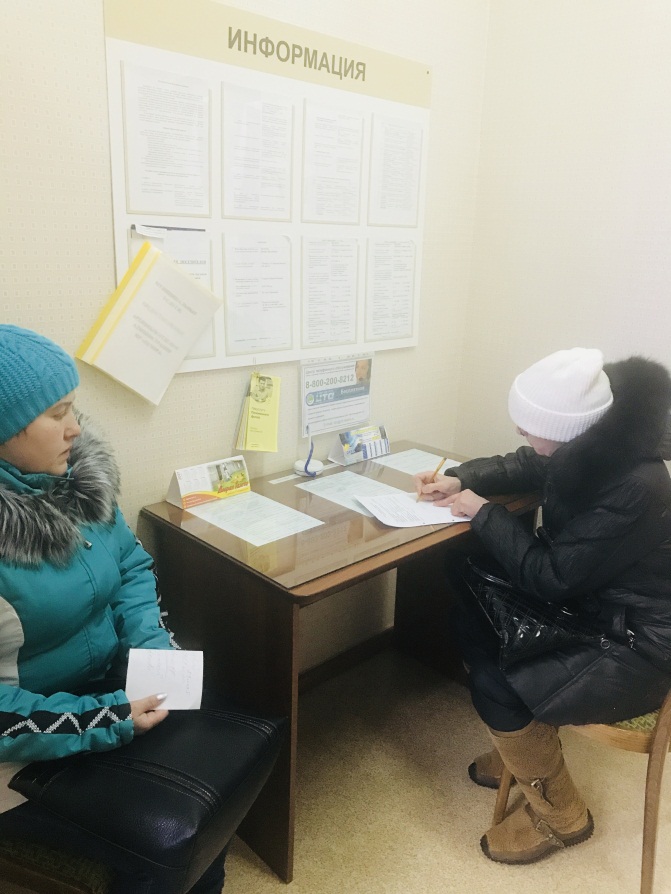 Начальник архивного отдела 
осуществляет прием граждан
Приёмная
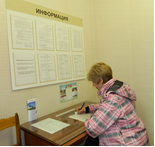 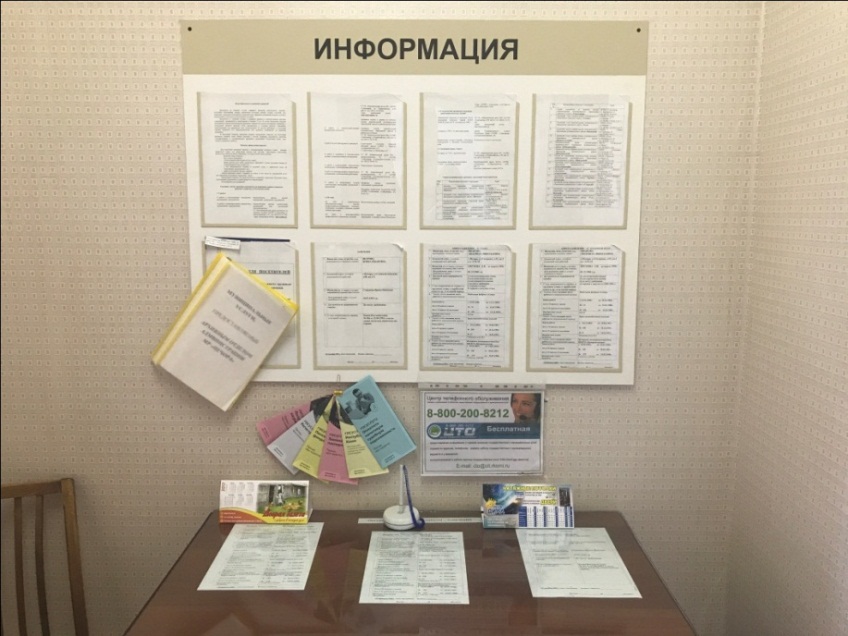 Прием граждан осуществляется в приемные дни. В приемной размещен информационный стенд с образцами заявлений, адресами архивных учреждений Республики Коми. Учет устных и письменных, в том числе в электронном и факсимильном виде, обращений граждан ведется в автоматизированной базе данных «Учет обращений граждан и организаций». В этой же базе ведется учет по исполнению всех запросов (обращений).
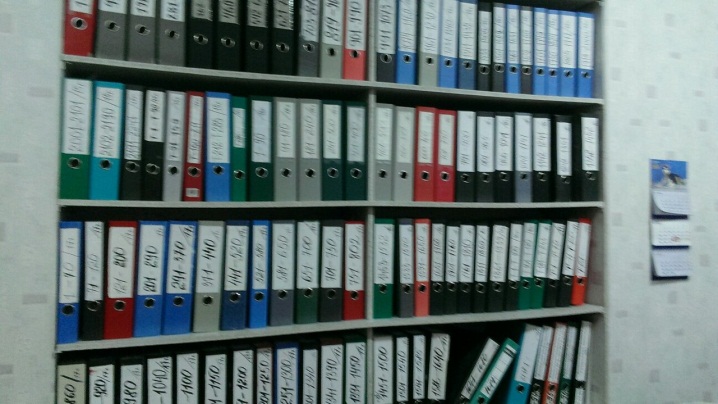 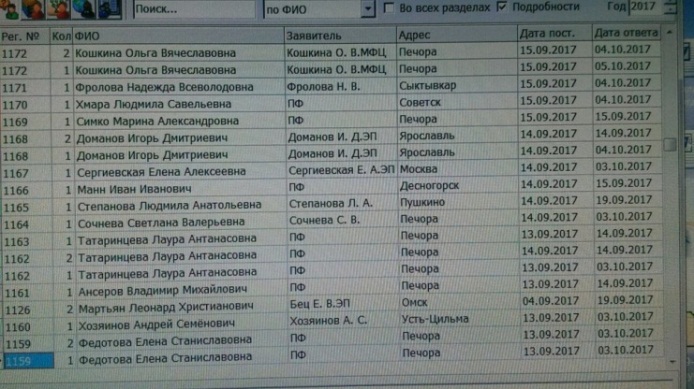 В презентации использованы:

сведения из учетных документов и фотоматериалы архивного отдела администрации МР «Печора»,